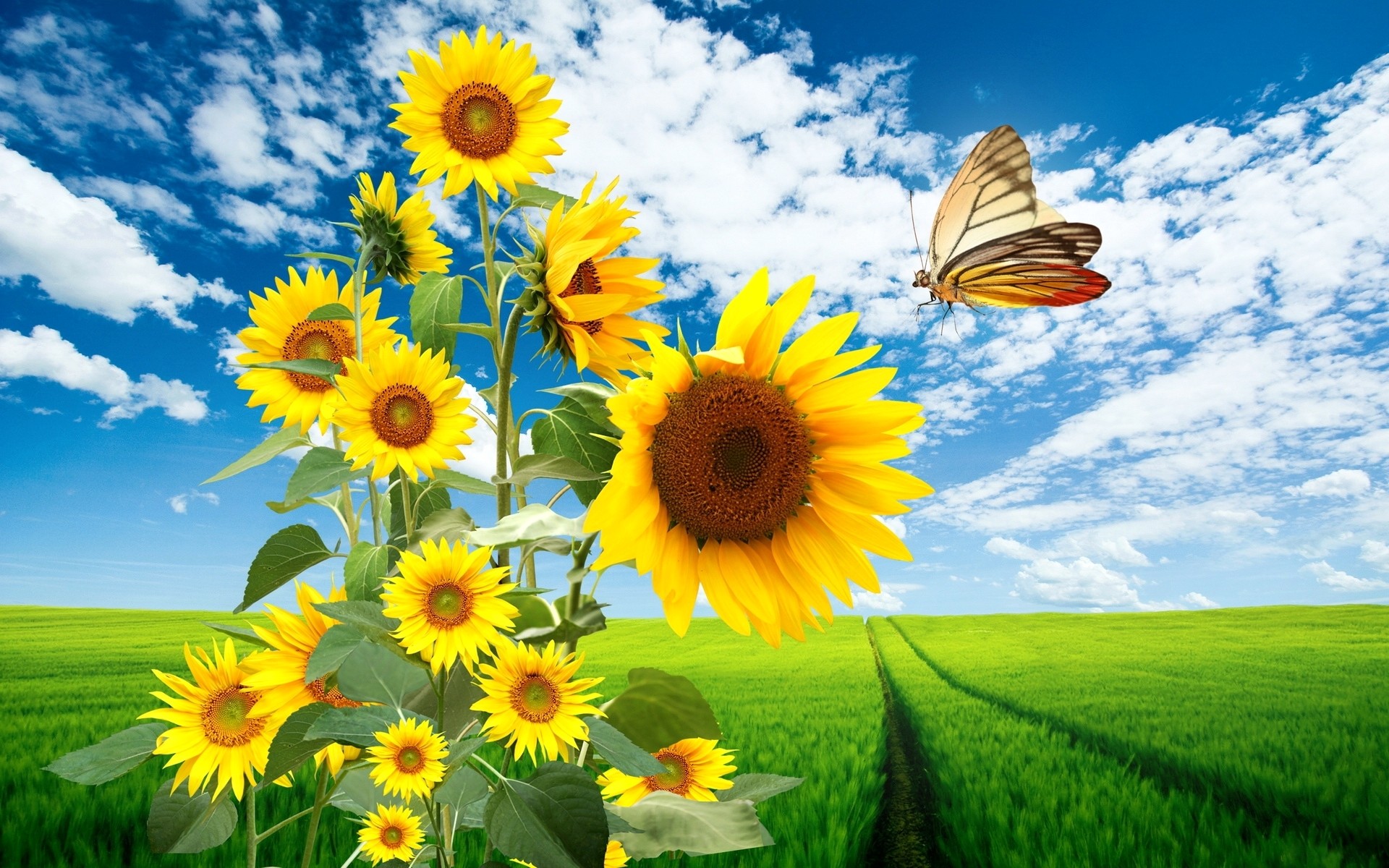 বাংলা ব্যাকরণ ক্লাসে
সকলকে অনেক অনেক শুভেচ্ছা
পরিচিতি
শ্রেণীঃ আলিম ২য় বর্ষ
বিষয়ঃ বাংলা ২য় পত্র
অধ্যায়ঃ দ্বিতীয়
পাঠঃ বাংলা উচ্চারণ রীতি 
সময়ঃ 50 মিনিট
মেফতাহুন নাহার কবিতা 
বি,এ (অর্নাস), এম,এ (বাংলা)
প্রভাষক বাংলা
বিরামপুর চাঁদপুর ফাজিল মাদ্রাসা, 
বিরামপুর,দিনাজপুর।
E-mail: kabitacpm@gmail.com
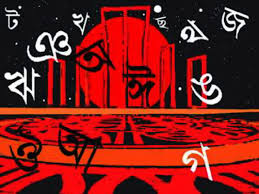 অনুমান
অভিধান
গদ্য
পদ্য
মসৃণ
প্রথম
বক্ষ
আজকের পাঠ
আদ্য অ-ধ্বনি উচ্চারণ
শিখনফল
এই পাঠ শেষে শিক্ষার্থীরা.....
১। বাংলা একই শব্দের কথ্য ও লেখ্য রূপভেদ বলতে পারবে; 
২। বাংলা অ-ধ্বনি উচ্চারণের প্রকারভেদ বলতে পারবে; 
৩। আদ্য অ-ধ্বনির উচ্চারণ বলতে পারবে।
অনাচার, অভিধান, অলস, অন্যায়, গন্তব্য,শ্রম।
অ ধ্বনি ও হবে অভিধান- ওভিধান
অ ধ্বনি অ থাকবে
অলস-অলস
আদ্য অ-ধ্বনি উচ্চারণের নিয়ম:
নিয়ম:
একক কাজ
প্রশ্নঃ শব্দগুলো থেকে আদ্য অ-ধ্বনি যুক্ত শব্দগুলো আলাদা কর:
কলস, কালো, লজ্জ্বা, লাজ, অনাদর, বাতাস, বই, চুলা।
জোড়ায় কাজ
প্রশ্নঃ পাঁচটি আদ্য অ-ধ্বনি যুক্ত শব্দ লিখ।
দলীয় কাজ
প্রশ্নঃ আদ্য অ-ধ্বনি উচ্চারণের নিয়মগুলো লিখ।
মূল্যায়ন
১। আদ্য অ-ধ্বনির উচ্চারণের ২টি নিয়ম বলো।
২। শব্দগুলোর উচ্চারণ কর: 
              অনুমান, অভিধান, গদ্য, মসৃণ,শ্রম।
বাড়ির কাজ
প্রশ্নঃ ১০টি আদ্য অ-ধ্বনির শব্দ খুঁজে বের করে নিয়মসহ সেগুলোর উচ্চারণ লিখে আনবে।
সকলকে ধন্যবাদ
আবার দেখা হবে।